KHỞI ĐỘNG.
Bạn Thanh có 100 nghìn đồng. Bạn muốn mua một cái bút giá 18 nghìn đồng và một số quyển vở, mỗi quyển vở giá 7 nghìn đồng. Hỏi bạn Thanh mua được nhiều nhất bao nhiêu quyển vở?
Giải
a), b), d) là bất phương trình bậc nhất một ẩn x.
c) không là bất phương trình bậc nhất một ẩn x vì x2 – 4 là một đa thức bậc hai.
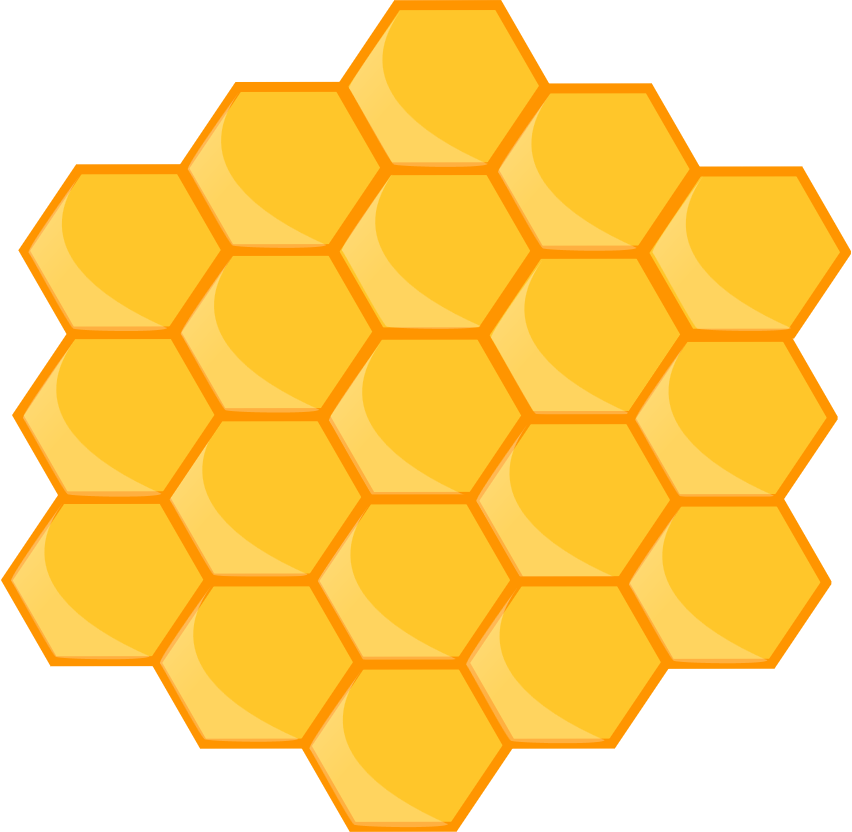 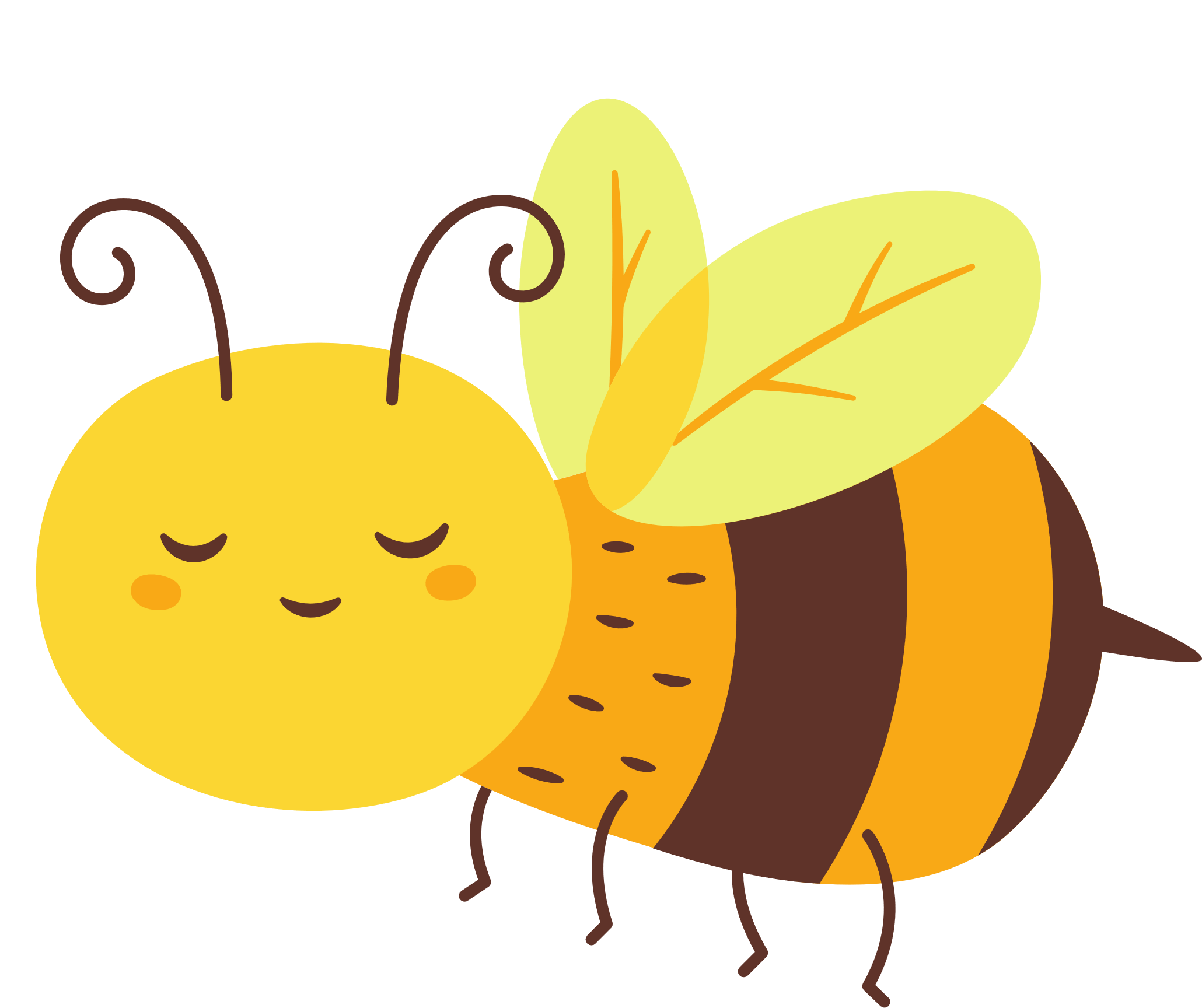 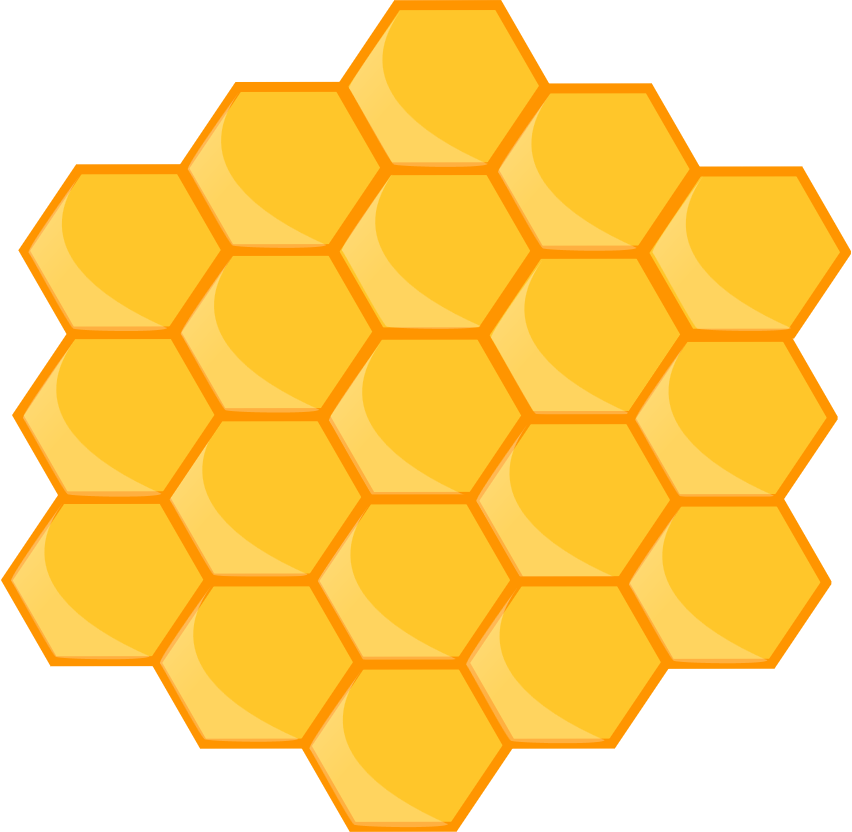 ONG TÌM CHỮ
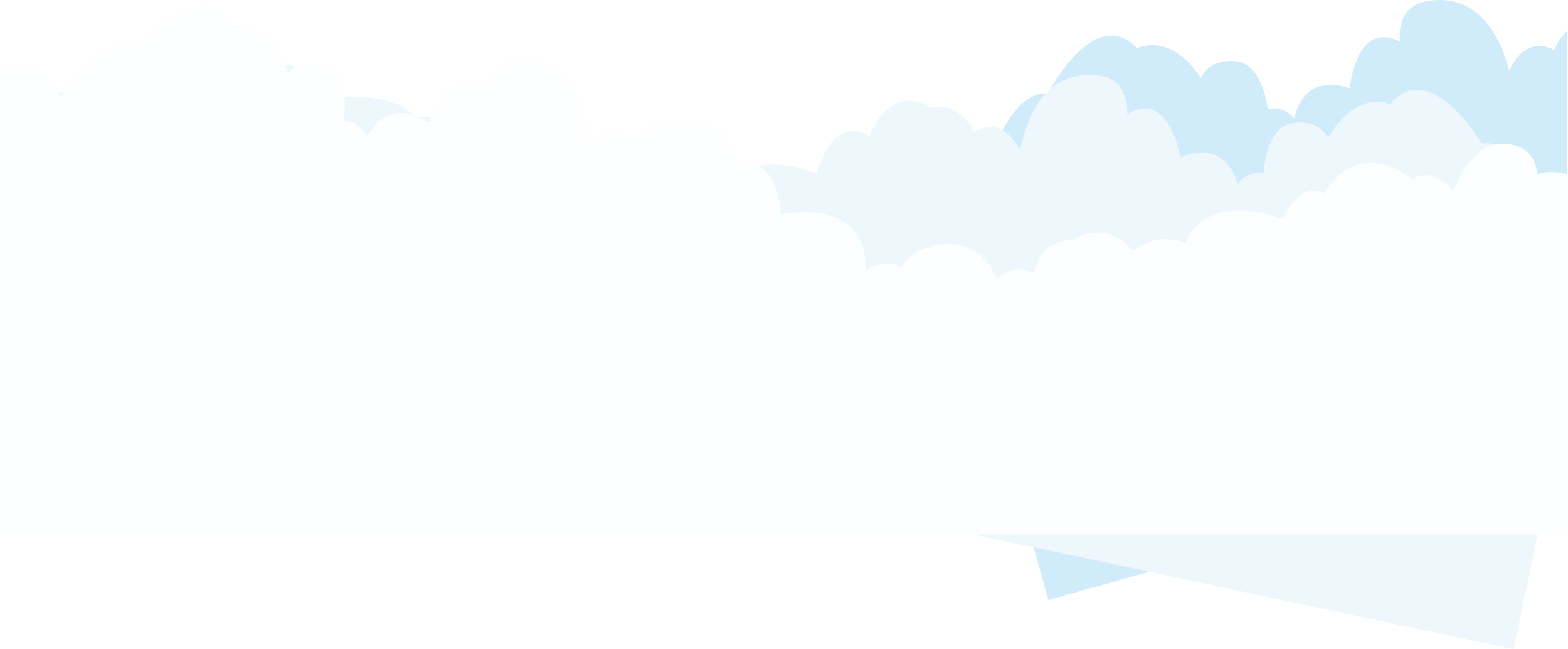 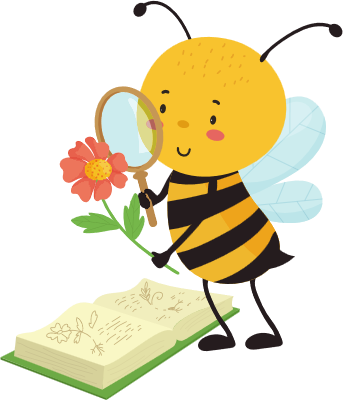 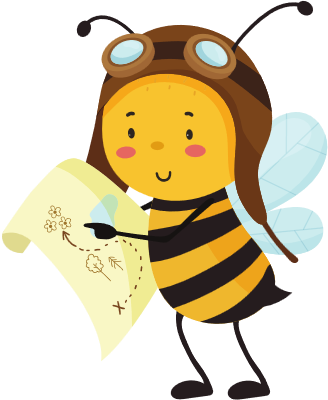 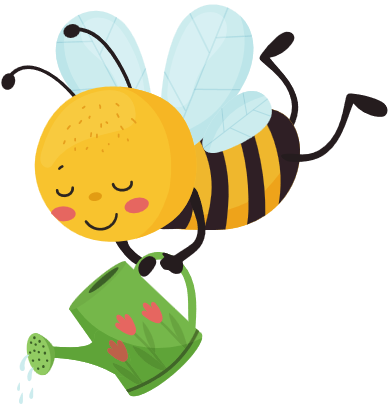 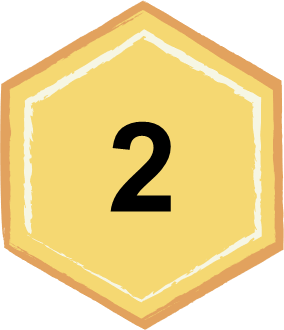 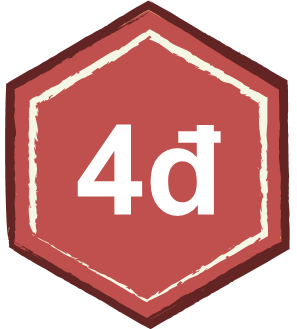 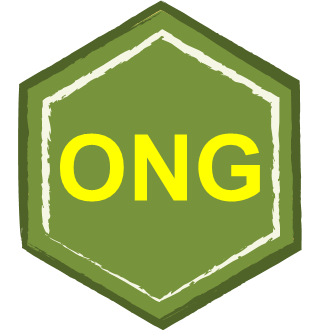 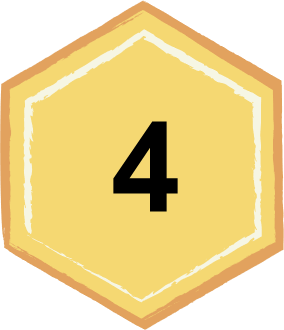 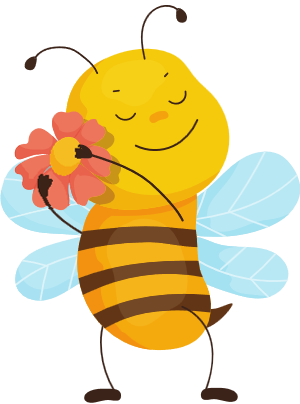 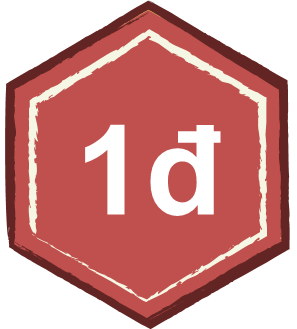 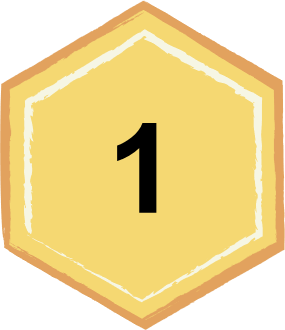 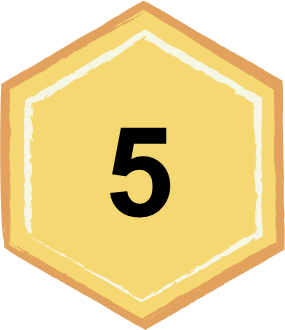 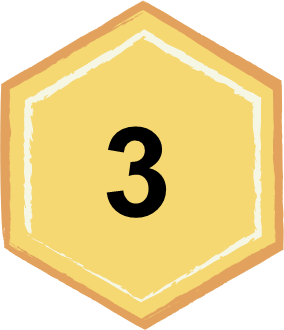 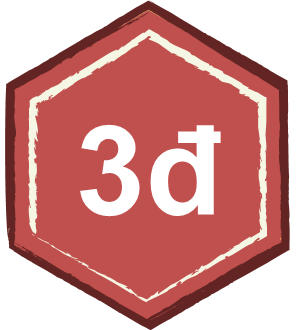 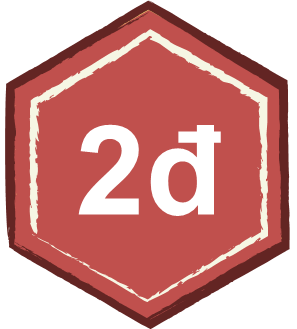 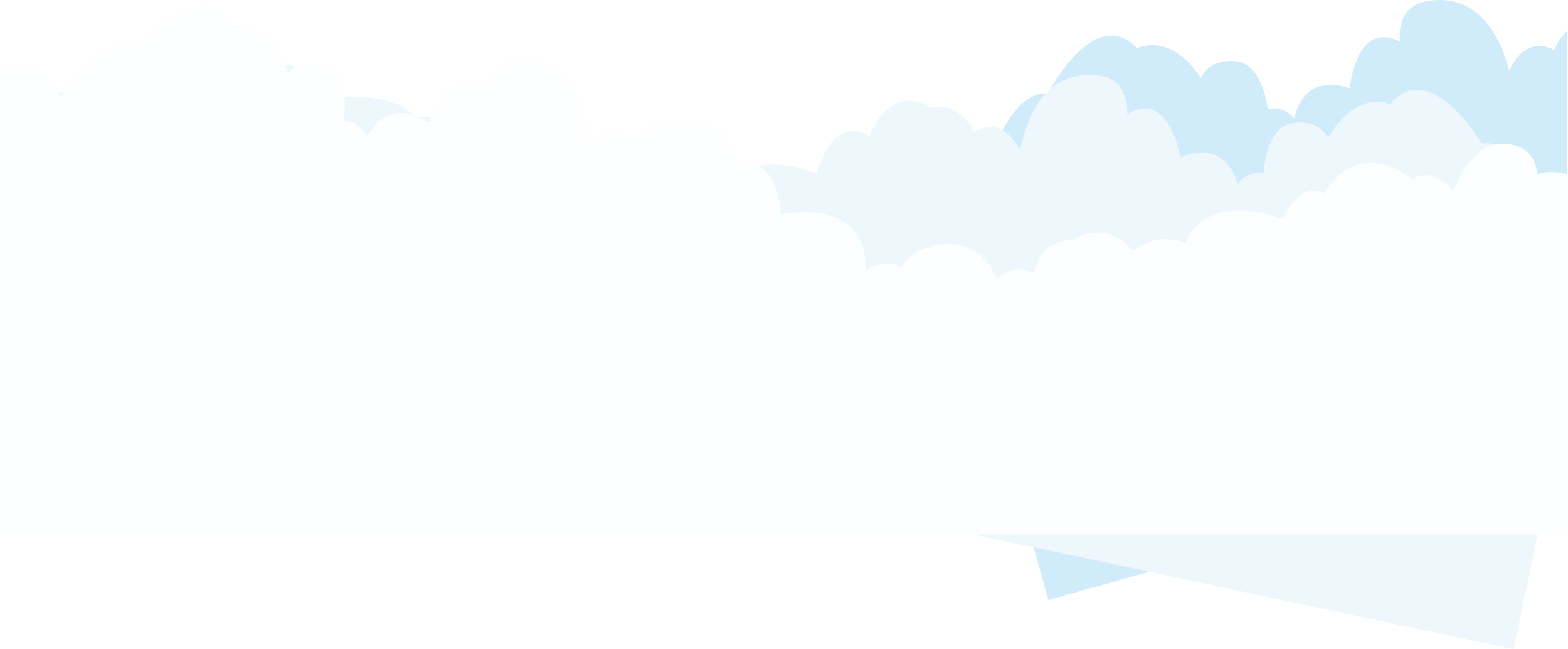 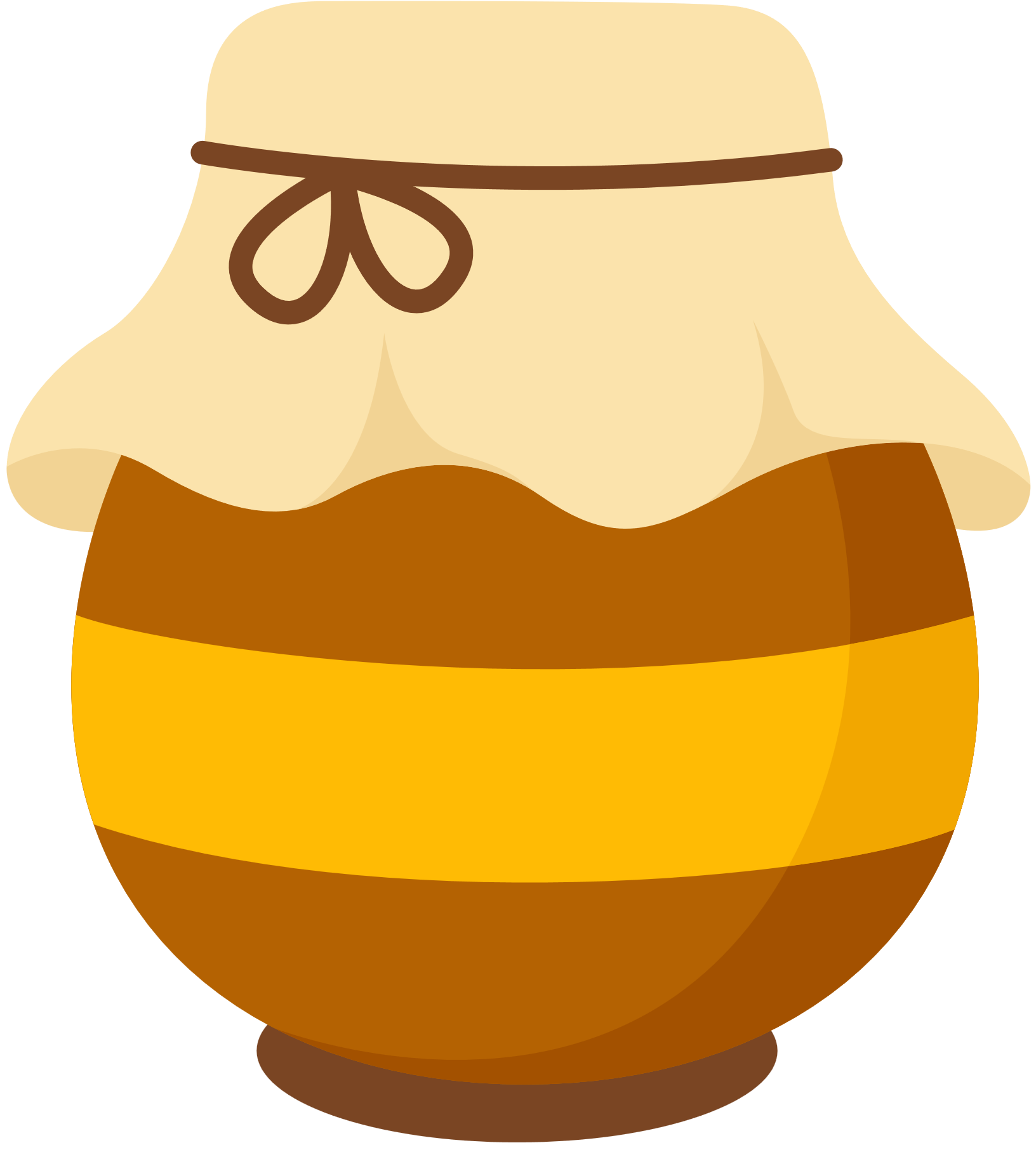 ĐỘI ONG MẬT
ĐỘI ONG VÀNG
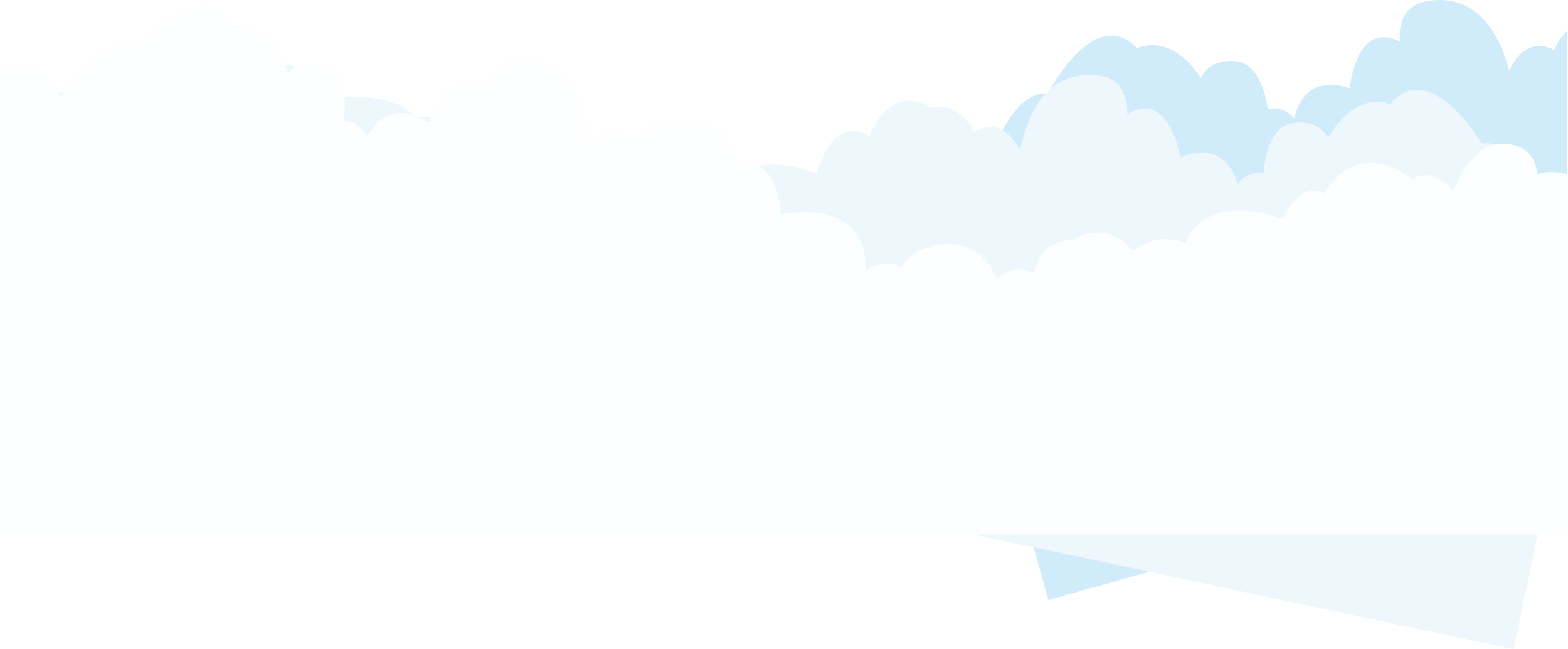 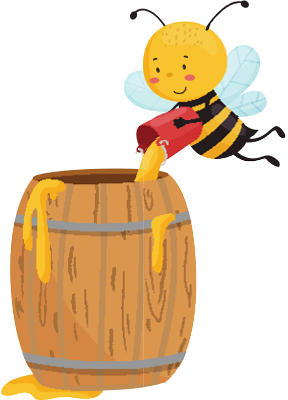 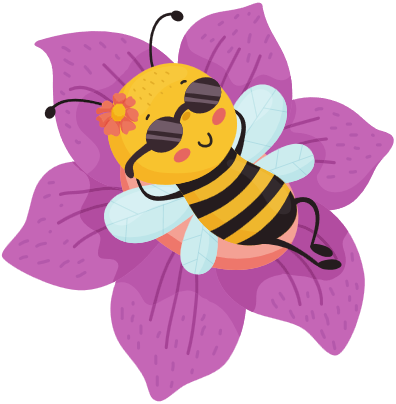 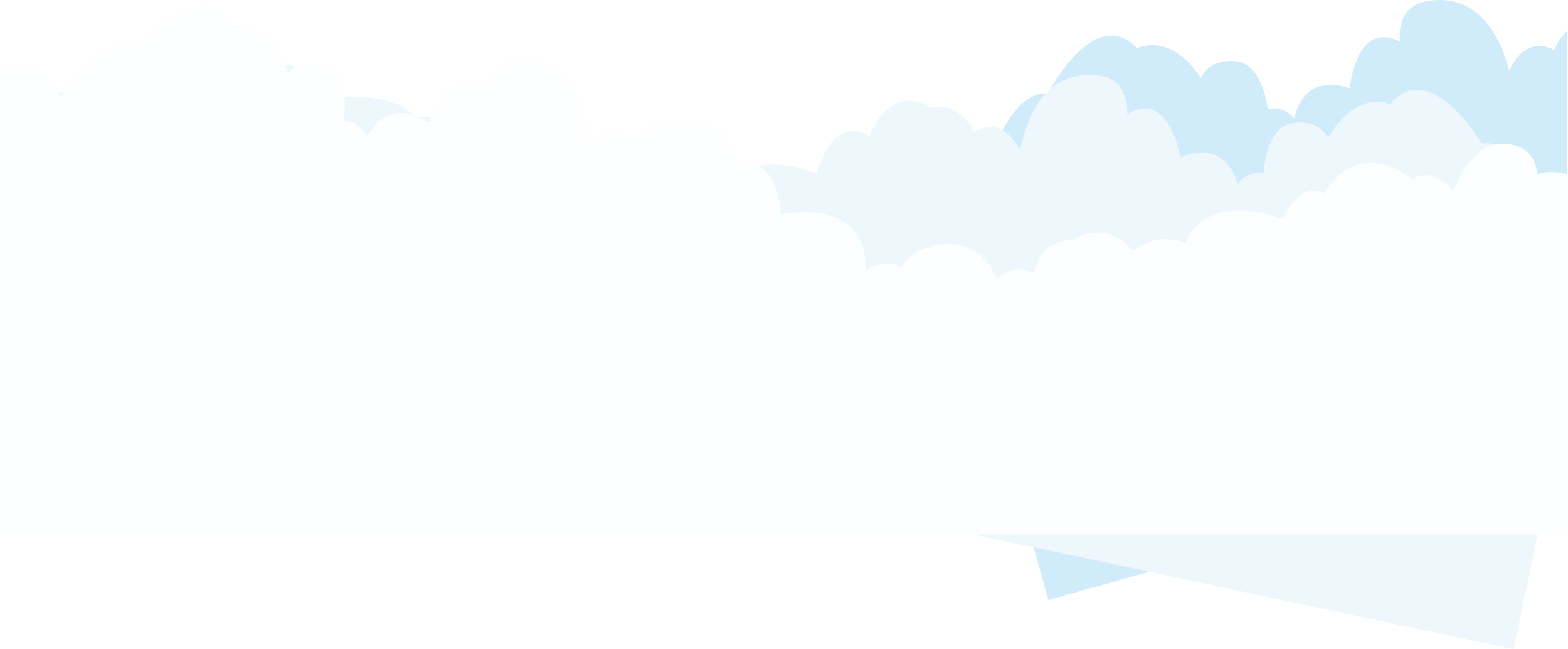 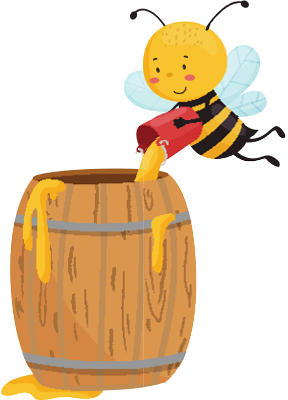 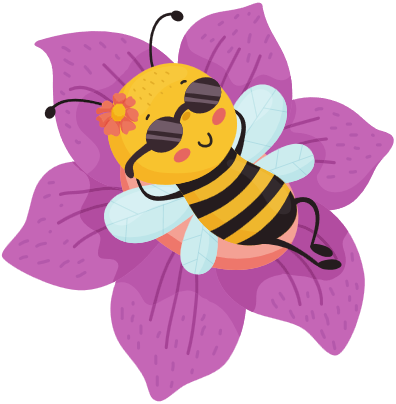 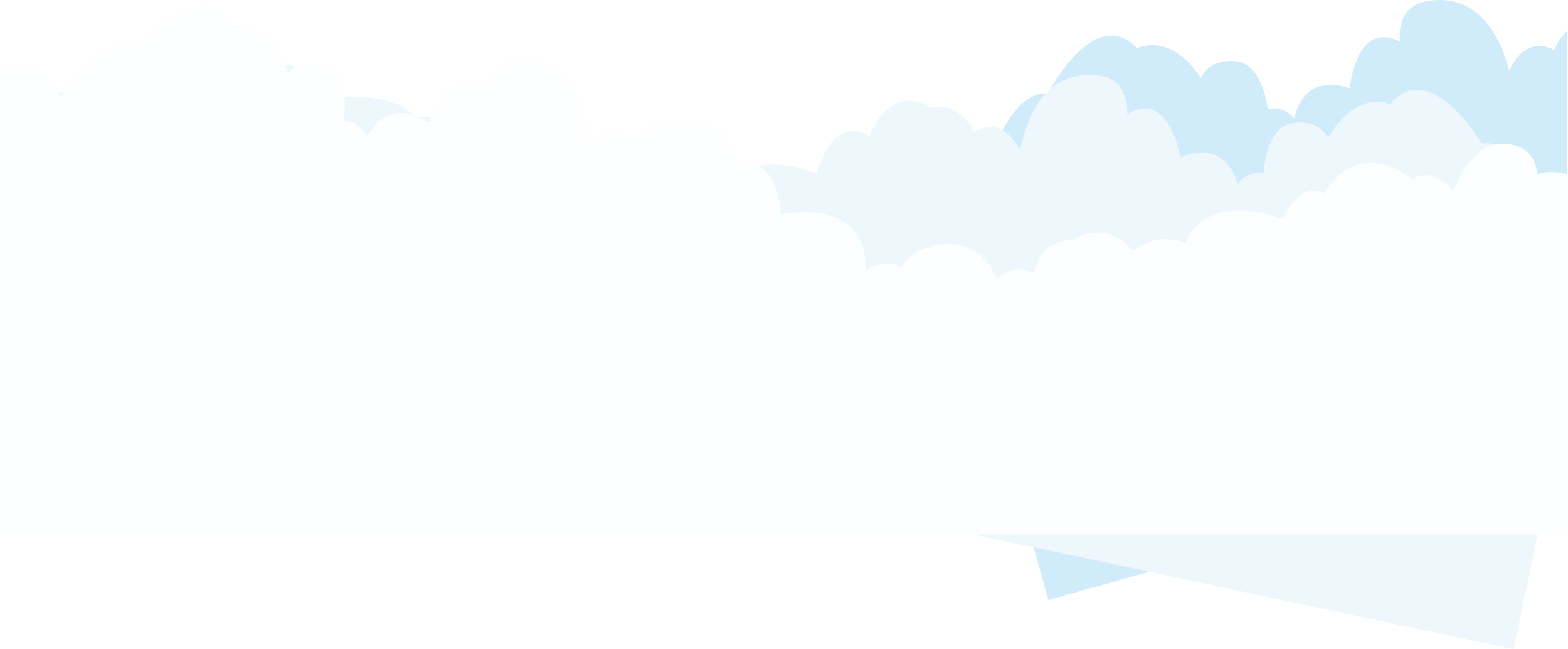 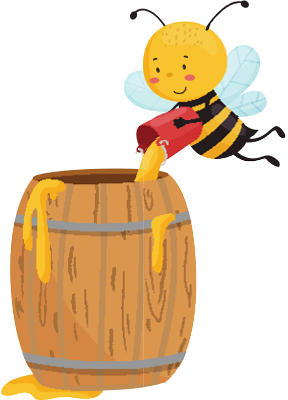 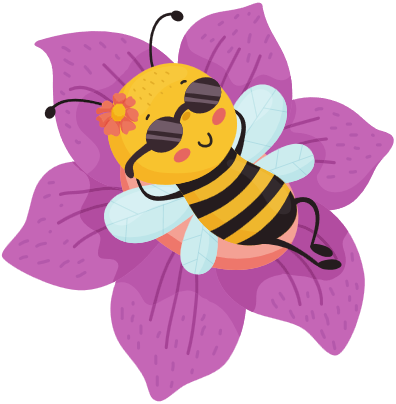 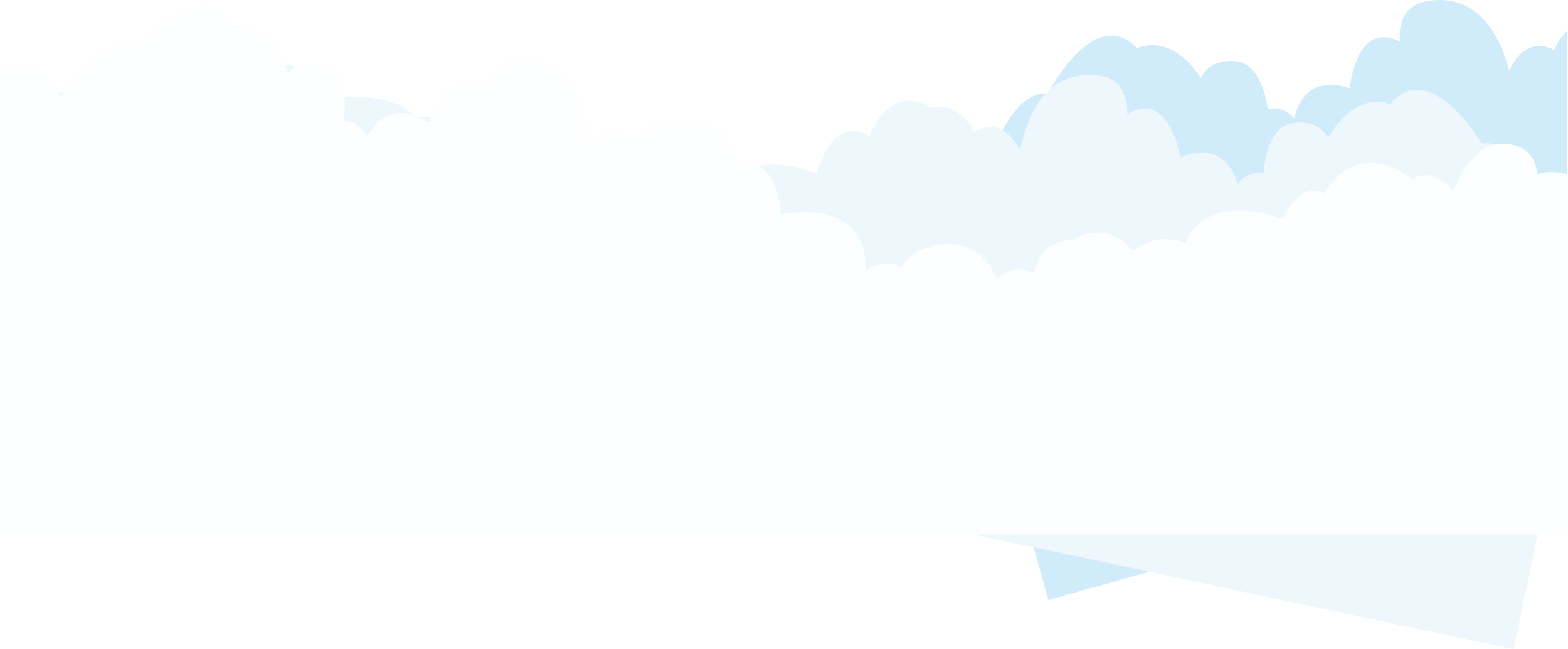 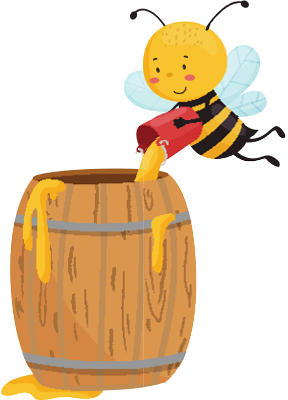 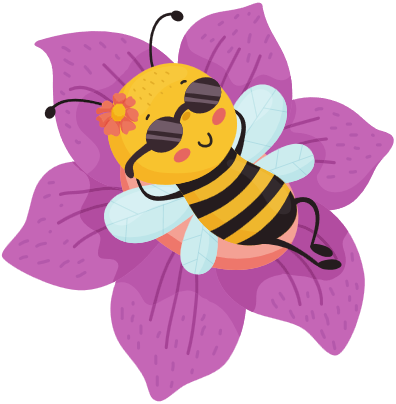 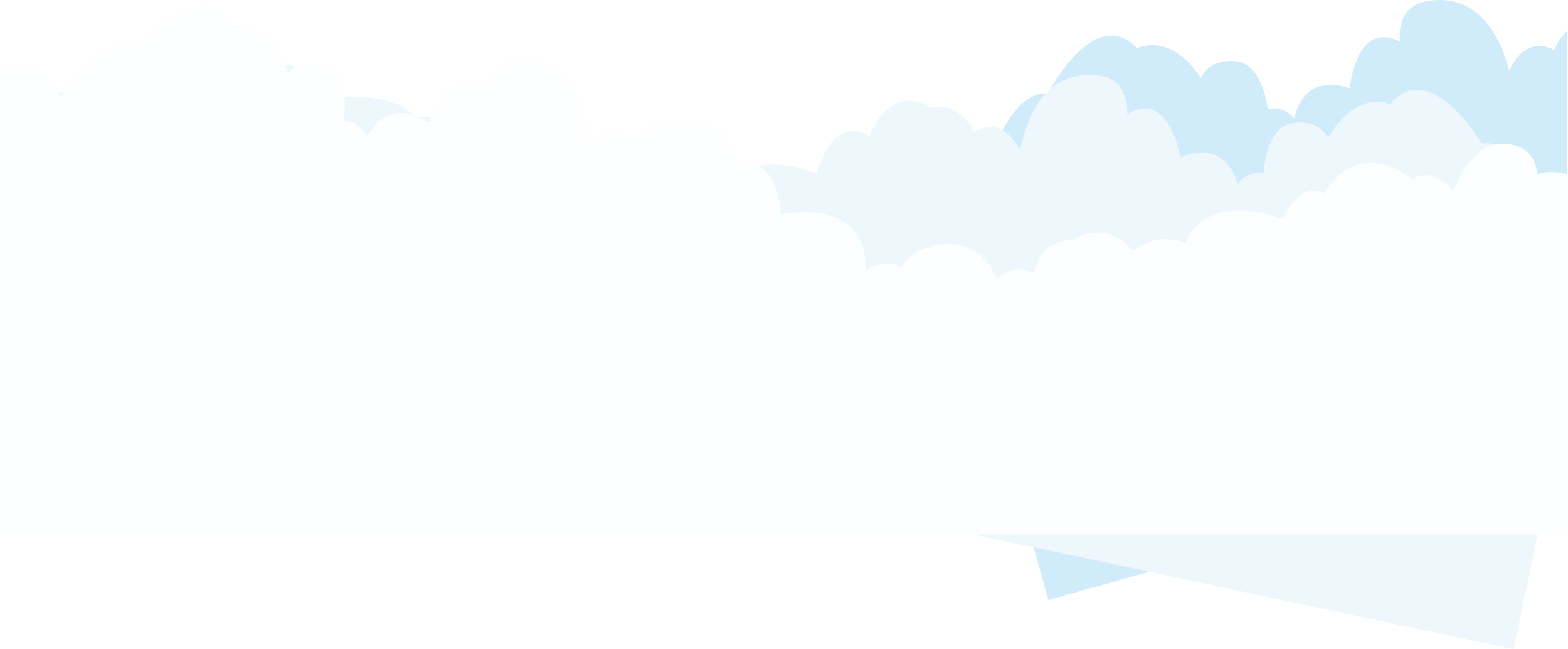 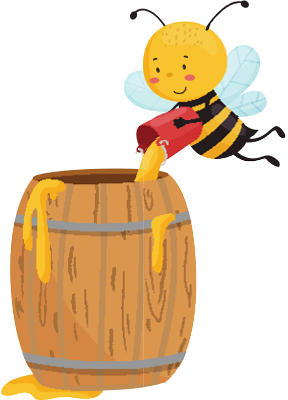 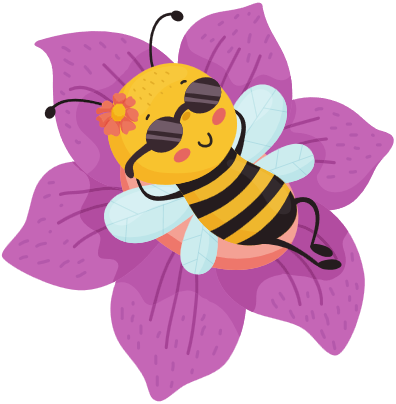 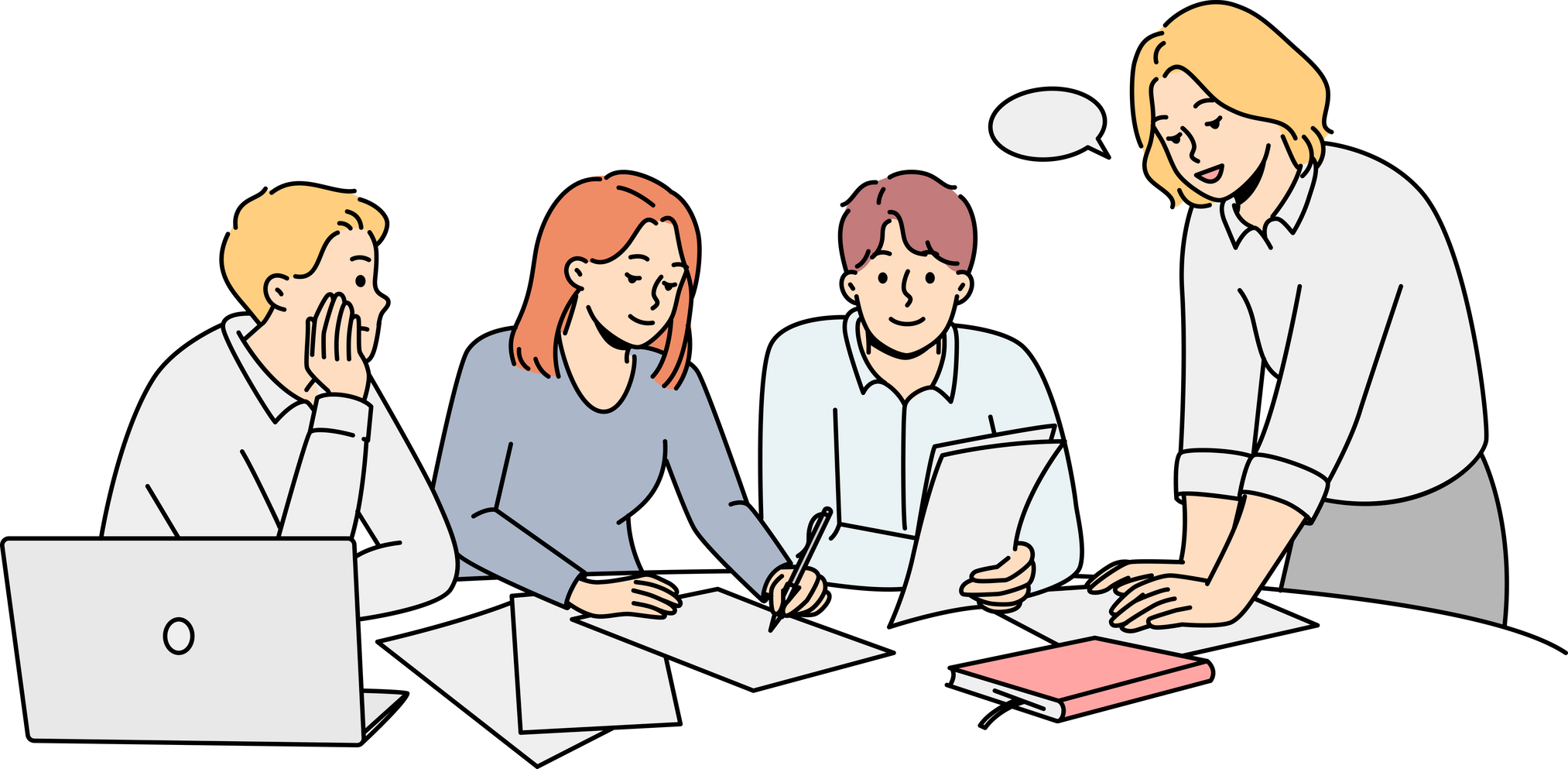 VẬN DỤNG
2.18 : Một ngân hàng đang áp dụng lãi suất gửi tiết kiệm kì hạn 1 tháng là 0,4%. Hỏi nếu muốn có số tiền lãi hằng tháng ít nhất là 3 triệu đồng thì số tiền gửi tiết kiệm ít nhất là bao nhiêu (làm tròn đến triệu đồng)?
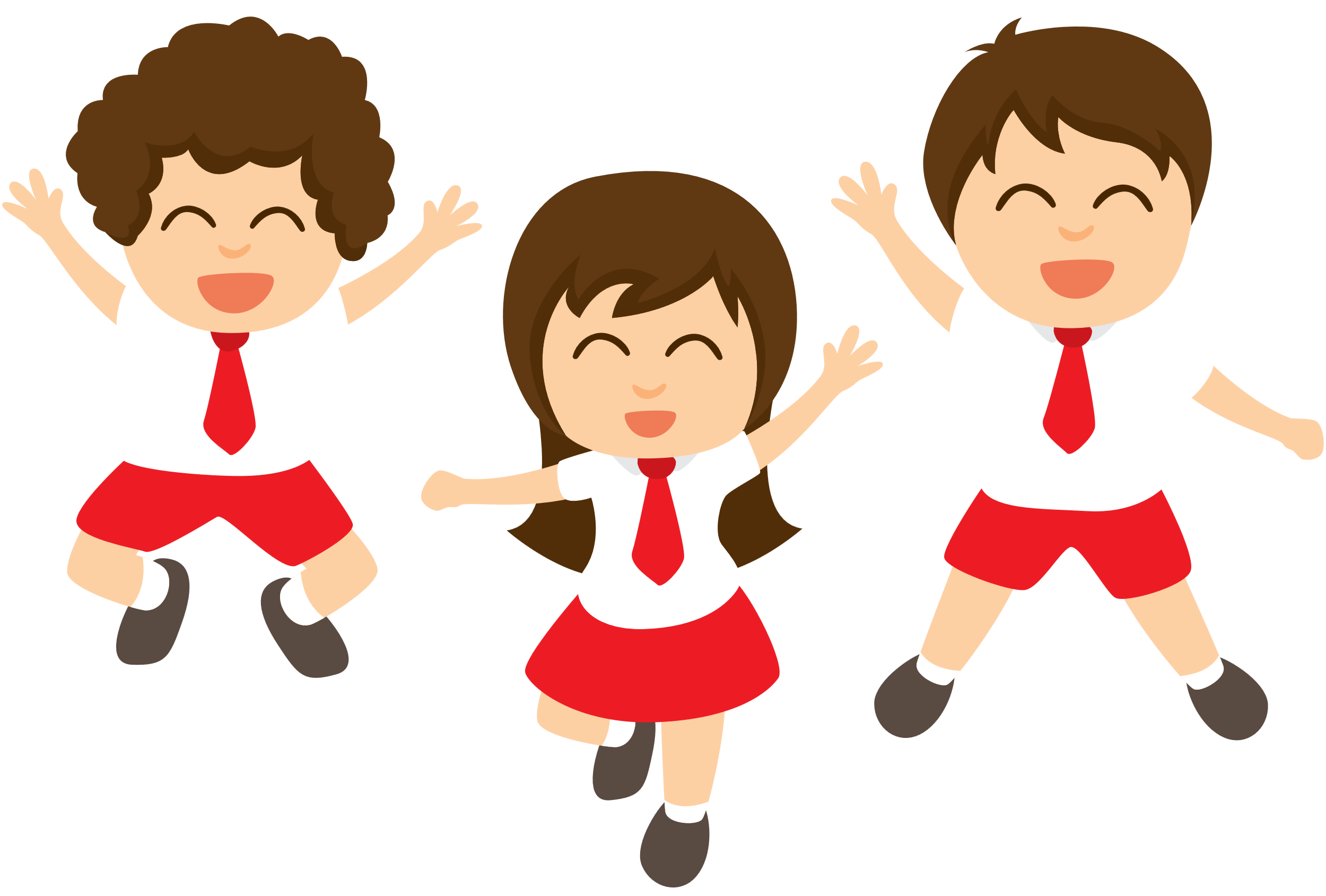 2.19 : Một hãng taxi có giá mở cửa là 15 nghìn đồng và 12 nghìn đồng cho mỗi kilômét tiếp theo. Hỏi với 200 nghìn đồng thì hành khách có thể di chuyển được tối đa bao nhiêu kilômét (làm tròn đến hàng đơn vị)?
2.20 : Người ta dùng một loại xe tải để chở sữa tươi cho một nhà máy. Biết mỗi thùng sữa loại 180 ml nặng trung bình 10 kg. Theo khuyến nghị, trọng tải của xe (tức là tổng khối lượng tối đa cho phép mà xe có thể chở) là 5,25 tấn. Hỏi xe có thể chở được tối đa bao nhiêu thùng sữa như vậy, biết bác lái xe nặng 65 kg?
HƯỚNG DẪN VỀ NHÀ
Ghi nhớ kiến thức trong bài.
Hoàn thành bài tập trong SBT.
Chuẩn bị bài sau “Bài tập cuối chương II”.